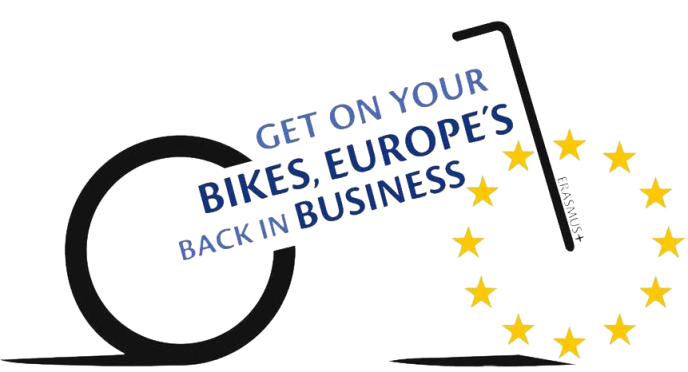 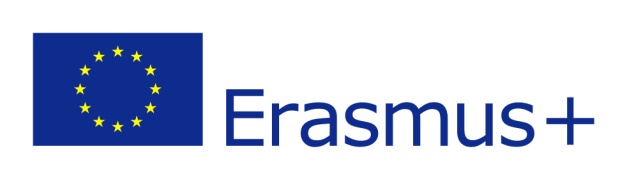 CycloEnterprise Project Survey
Žďár nad Sázavou, Czech Republic
1st – 7th of March 2015
Made by Secondary school Bedekovčina
This project has been funded with support from the European Commission. This publication [communication] reflects the views only of the author, and the Commission cannot be held responsible for any use which may be made of the information contained therein.
[Speaker Notes: Hi, we are Croatian team. I am Danijela and this is Borna. Our task was to analize and present results of survey about cycling in our area.  We believe that answering the questions during last two months haven`t been strugle for you. We have analised survey and here are the results.]
Survey
[Speaker Notes: This is our survey. We made it in a Google form.]
9 questions
Do you use the bike to move arround your place?
If you answer Yes on previous question, how often do you use the bike?
In what way do you think cycling influences (on health, enviroment, economy, social life)?
Choose the main impediments to implement cycling in your area?
 Lack of cycling  paths
 Unfashionable safety equipment
 Risks and technical problems
 Lack of lockers (at school, at work, in the street, etc...)
 Lack of changing rooms
 Lack of proper promotion of cycling by local authorities
 Lack of training at school
 Laziness
 All of them
 5.    Are you willing to change the situation? 
6.    In order to implement cycling schemes in your community which of the following, do you think would be suitable for it?
Cycling paths (and their maintainance)         
Bike sharing service
Bike racks
Repair points
Refreshing points
Printed maps with cycling trails
7. 	Personal info: adult, student, country of origin, name and age.
[Speaker Notes: Through nine questions we wanted to learn about cycling habits, benefits and main reasons why cycling in our region hasn`t stil been developed. You suggested some valuable solutions how to resolve existing issues. You can see the question on this slide.]
Number of people who take part on survey
[Speaker Notes: Our task was to interview 30 adults + 50 students from each country.Total number of people who answered the questions is 374 students + 213 adults.]
Countries
[Speaker Notes: Here is number of interviewed people from each country. Unfortunately we miss some people but our survey can be considered valid. We gave our best.]
Choose the main impediments to implement cycling in your area?
Lack of cycling  paths
 Unfashionable safety equipment
 Risks and technical problems
 Lack of lockers (at school, at work, in the street, etc...)
 Lack of changing rooms
 Lack of proper promotion of cycling by local authorities
 Lack of training at school
 Laziness
 All of them
[Speaker Notes: 508 people answered that some of impediments to implement cycling in their area. It is interesting that 36 of them think that laziness is  the main reason why people don`t go cycling. 43 people think that all mantioned is equally influential.]
Do you use the bike to move around your place?
[Speaker Notes: As you can see 71 percent usually use bike to move around. We think that this percentage is motivating and promising.]
[Speaker Notes: This is how many people in each country use bikes to move around.As you can see, only in Germany, there was more people who don’t use bikes, the biggest difference between users and non-users is in Czech Republic. In all other countries there is a visible difference in figures, exept in Italy where number of users and non-users is almost equal.]
If you answered Yes on previous question, how often do you use the bike?
[Speaker Notes: Most of people use their bike to move around (36%), the percentage of people who use bikes rarely is the smallest (16%)]
[Speaker Notes: If we analize previous slide per countries, we can see that in Romania number of people who rarely use bike is the biggest. In Croatia, number of people who often ride bike is the biggest, but we have to say that some of interviewed people are local cycling clubs’ members.]
In what way do you think cycling influences ... *
[Speaker Notes: Most of peope (85%) think that cycling has the most important influence on health, after that, cycling is beneficial for environment. Only 14% people think that cycling has no influence on the economy and the social life.]
[Speaker Notes: This graph is a little bit more complex, so you should take some time to study it.I would just  suggest you to pay atention to the fact that less than 5% in each country think that cycling has no influence on health.]
[Speaker Notes: Here you can see what people in each country think is the most significant.]
In order to implement cycling schemes in your community which of the following, do you think, would be suitable for it?
[Speaker Notes: 85% think that cycling paths are the most important, followed by printed maps. This shows us in which extent our project will be beneficial for our communities. We can see that most people realize that each of these shemes is needed.]
Czech Republic
[Speaker Notes: Czech Republic]
Croatia
[Speaker Notes: Following eight slides show data for each country. Croatia.]
Italy
[Speaker Notes: Italy.]
Germany
[Speaker Notes: Germany.]
Latvia
[Speaker Notes: Latvia.]
Poland
[Speaker Notes: Poland.]
Romania
[Speaker Notes: Romania.]
Slovenia
[Speaker Notes: Slovenia.]
You are:
Adults - 213                                                                                               Students - 374
[Speaker Notes: This is the total of our survy participants.]
[Speaker Notes: Just to remind about the number of students and adults from each country who filled in the questionarry.]
We wanted to see if there are any differences between adults and students answers.

    Here is what we can see from our survey!
Do you use a bike to move around your place?
Yes – 141 adults + 333 students
[Speaker Notes: As you can see, almost 90% students use a bike. This fact shows us that we will have our final users who will be happy to use our final products.]
Are you willing  to change the situation?
[Speaker Notes: Significant number of people (around 80%) is willing to change the situation, and hopely to help us implementing the project.]
In order to implement cycling schemes in your community which of the following, do you think would be suitable for it?
[Speaker Notes: This high percentages show us that both, students and adults, think that al lwe have mentoined is needed and that all above mentoined items should be improved.]
[Speaker Notes: This one is the same as the previous graph, but with exact number of participants.]
Conclusion
As you have just seen, our project’s aims are recognized in local communities. All we have to do now, is to realize them. 
Since most of survey participants is willing to change the present situation, we hope all our project’s activities will be supported by them resulting with bigger number of cyclers on our streets.
Thanks for your attention!